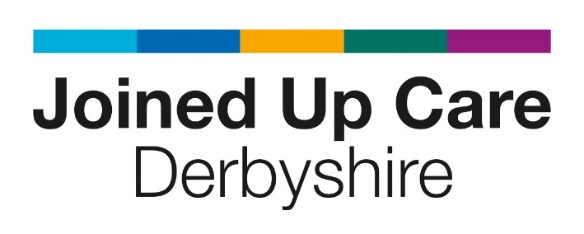 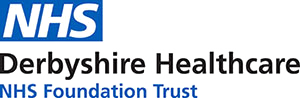 EDS 2024
Derbyshire Healthcare NHS Foundation Trust
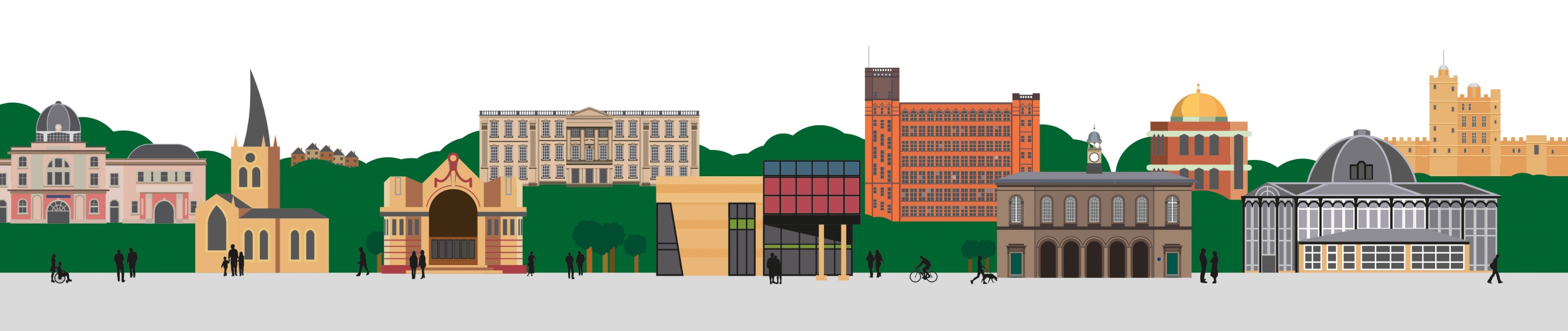 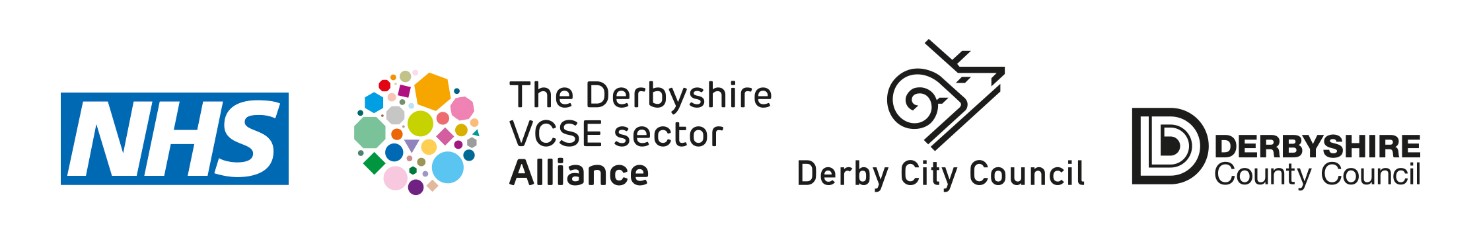 Scoring results
Each presentation was scored to the scale below. For this report the most frequently occurring score has been used. A full breakdown of scores is available on the ICB website.
Scoring results
Each of the scores for the three presentations at the scoring event are added together 
to give an overall score for each organisation.

Please note that there was one presentation provided by the Trust. Therefore, scoring is adjusted,
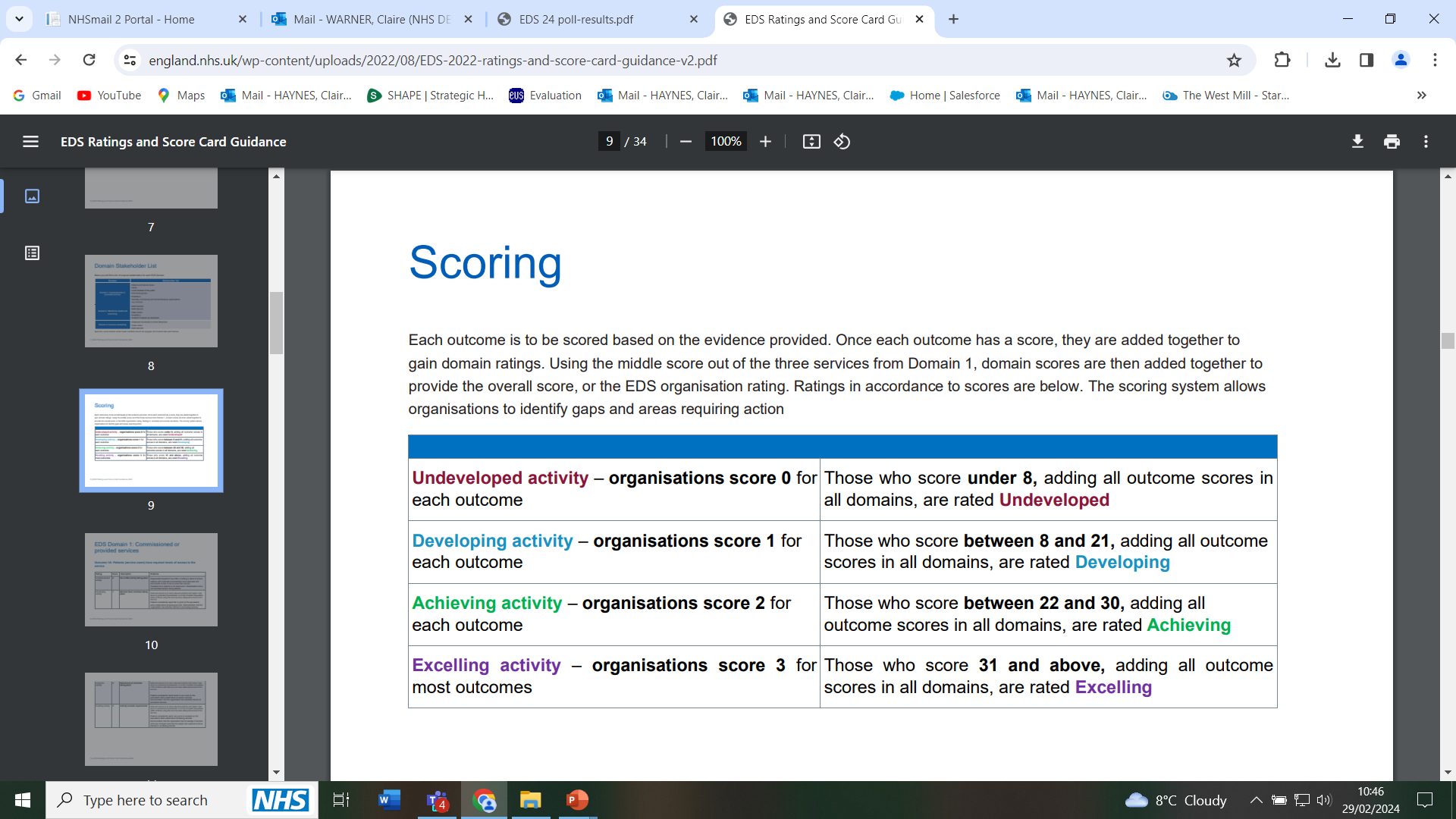 Perinatal Community Mental Health Service
System wide project: Hypertension
Total score
The score for this organisation is 9. Based on the project presented being developing and adding the system wide score for Hypertension which again was developing the overall score is developing.